From One
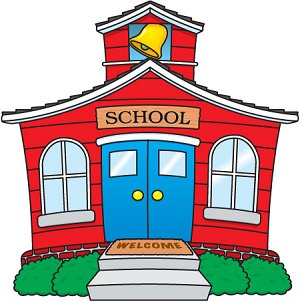 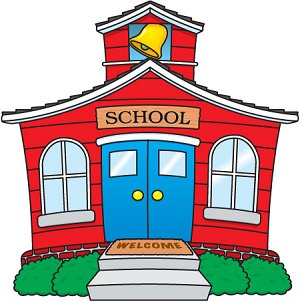 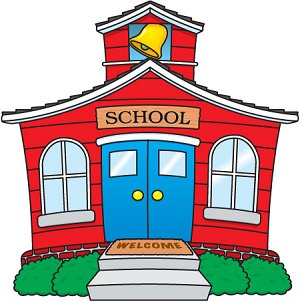 To Two
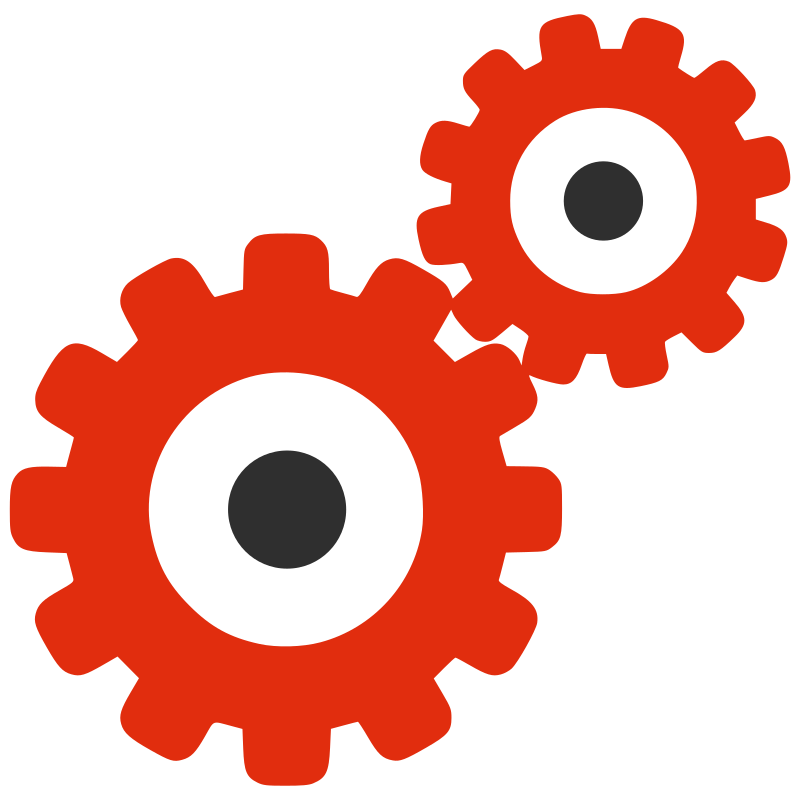 Making it Work
College Hills Elementary
Fall 2006-Present
College Hills Student Population
704 students
White                         36%
Hispanic                     30%
African American     20%
Other                         14%
A Title I elementary school with a dual language program in grades K-4, Head Start classes in English and Spanish and an autism program.
South Knoll Elementary
Fall 2011 - Present
South Knoll Student Population
685 Students
White                        35 %
Hispanic                    37 %
African American    16 %
Other                         12%

A Title I elementary school with a dual language program in grades K-4, Head Start classes in English and Spanish, Pre-K, and Life Skills classes.
Making it Work: The Staffing
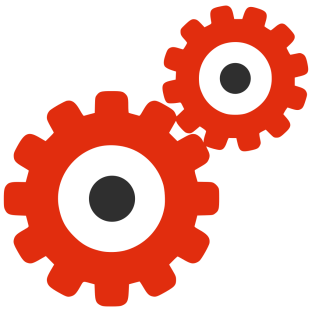 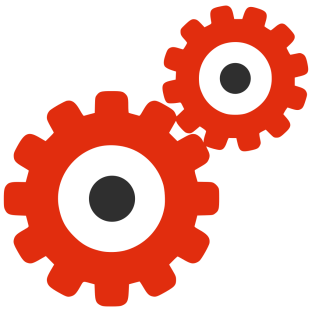 Full time paraprofessional M-F 
Library assistant duties:
     Daily lunch duty in cafeteria
     Instructs grades K, 1, Head Start and Pre-K. (once per week)  
     Plans lessons with guidance.
     Circulates books.
     Enters and removes students from Destiny.
     Prepares library cards for new students.
     Conducts inventory every other year.
     Assists with weeding, collection development and book fair.
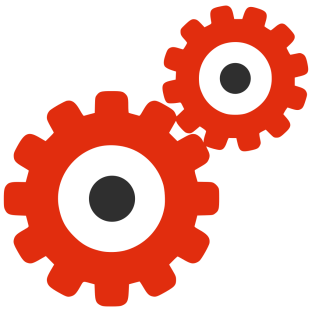 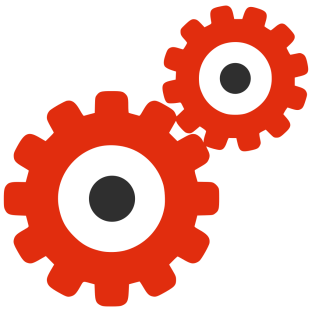 Making it Work: The Schedule
2 ½ consecutive days  (my schedule)
   Two days per campus with one flex day

                            Other Models
Alternating weeks- every other week at one school 
M-W-F one week
    Tuesday, Thursday the next week
College Hills Elementary
Monday afternoon, Tuesday, Wednesday
Monday is Flex Day.  No classes taught.
Tuesday and Wednesday are instructional days.
Individual homerooms in grades 2,3, & 4 scheduled every other week during their ELA instructional
    block.  ELA teacher brings students and remains.
30 minute lesson 20 instruction /10 book check out.
Open check out daily 8:00-8:30, 10:00-10:30, 2:35-3:00.
South Knoll Elementary
Monday morning, Thursday and Friday
Monday morning three classes are taught.
Thursday and Friday are instructional days.
Individual homerooms in grade 2 and two combined homerooms in grades 3 and 4 receive instruction weekly.  
ELA teacher brings students and remains.
30 minute lesson in grade 2 with 20 instruction/10 check out
40 minute lesson in grades 3 and 4  with 25 instruction/15 check out
Open check out each day 8:00-8:30 and 2:00-3:00
College Hills Library Schedule
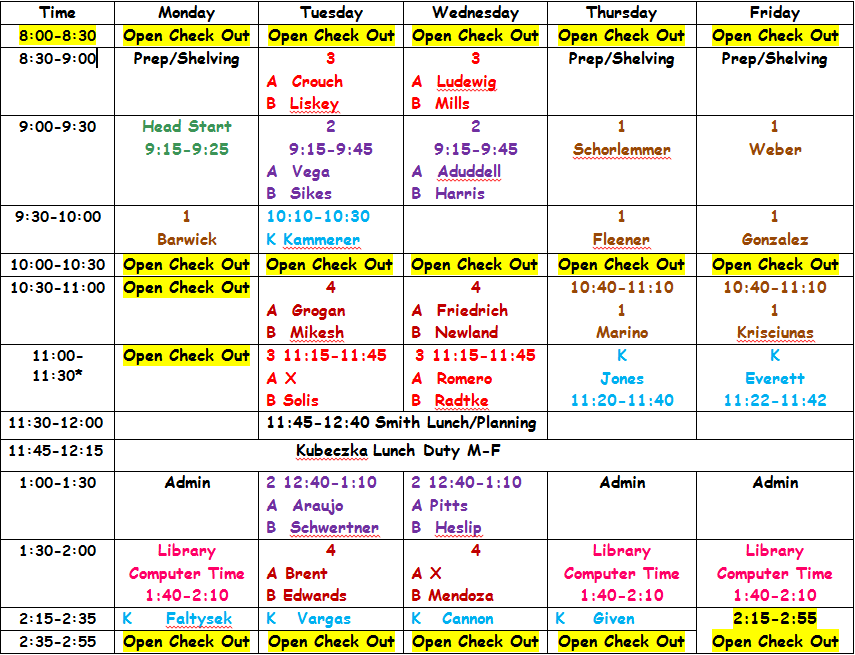 College Hills Open Check Out Times
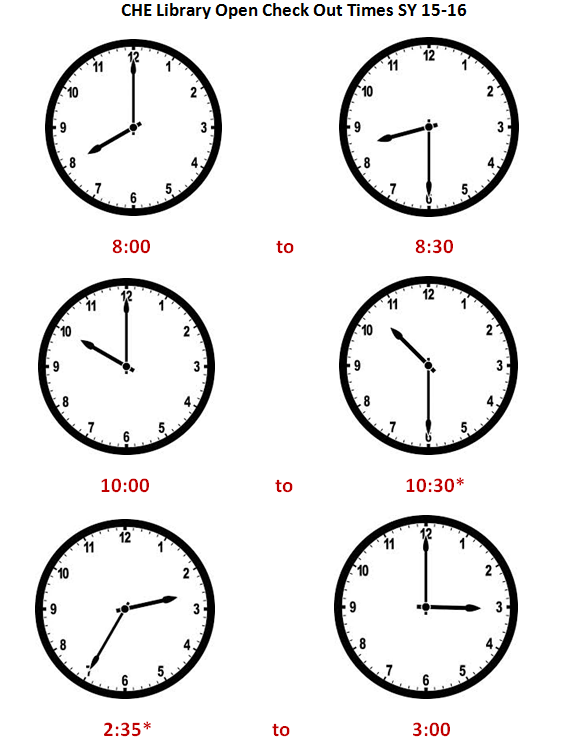 Monday:  Open Check out from 10:00-11:30
Friday:      Open Check Out from 2:15-2:55
South Knoll Library Schedule
South Knoll Open Check Out Times
Making it Work: Two Collections
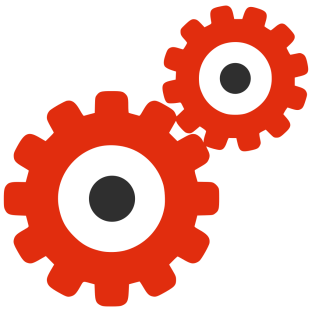 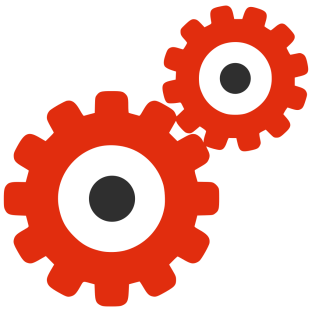 One collection informs the other.
Book order sharing between schools facilitates
    collection development.
Working with two staffs provides greater opportunity for expanding curriculum support and enriching instruction.
Making it Work:  Outreach & Collaboration
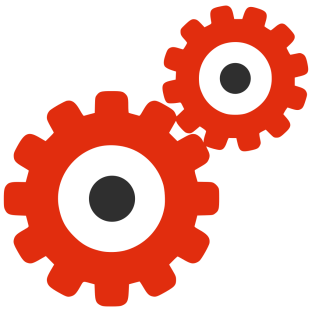 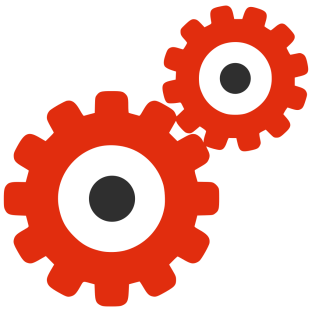 Coordinate library classes with ELA teachers.
Share usernames and passwords (library research and ebook sites) on bookmarks electronically. A printed bookmark is placed in student weekly take home folders and housed beside all library student computers.
Promote book fair/ special reading programs through PTO newsletter and school social media pages.
Inspire and share through author and illustrator visits, family reading nights and public librarian presentations to promote summer reading programs during final library classes.
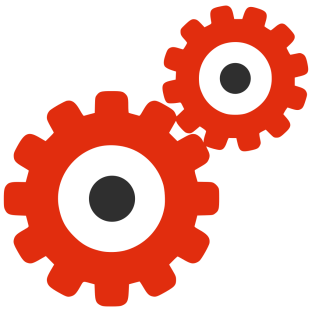 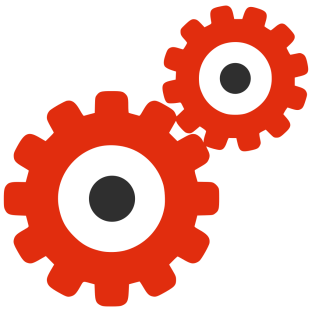 Outreach and collaboration
Share best practices in research through staff development or with grade level teams/individual teachers and in library classes.
Make campus literacy specialists aware of subscription literature and research sites to share with grade level teams.
Share Capstone ebooks with resource teachers to engage reluctant readers. 
Create and share Destiny public resource lists for STEM and research topics and grade level units of study.
Attend monthly meetings with district librarians.
Use the book fair as a soapbox.
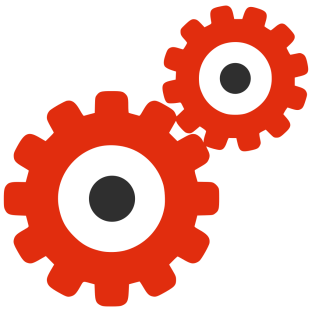 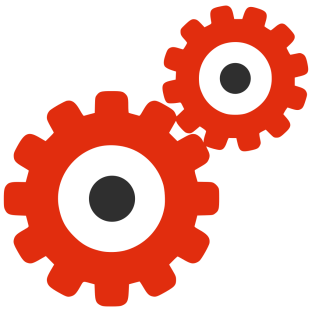 Contact Information
Email        ssmith@csisd.org
Website   mrssmithslibraries.weebly.com
College Hills Elementary  979-764-5565
     Monday afternoon, Tuesday and Wednesday
South Knoll Elementary    979-764-5580
     Monday morning, Thursday and Friday